Large Language Models
CSCI 601 471/671 
NLP: Self-Supervised Models
https://self-supervised.cs.jhu.edu/sp2023/
[Slide credit: Chris Tanner, Jacob Devlin and many others ]
Logistics Update
The midterm:
will be on March 7 during class time. 
I will not be here; Adam (TA) will run the show. 
it will be on paper 
It will be based on the ideas you have seen in homework and lectures. If you understand them, you’re set! 
Scope HW 1-5 and lectures until last Thursday (Feb 23)
Recap: Self-Attention
Self-Attention Layer
RNN
Idea: replace any thing done by RNN with self-attention.
3
“Neural machine translation by jointly learning to align and translate” Bahdanau etl. 2014; “Attention is All You Need” Vaswani et al. 2017
[adopted from Hung-yi Lee]
Recap: RNN vs Transformer
Recap: Attention Block
[Attention Is All You Need, Vaswani et al. 2017]
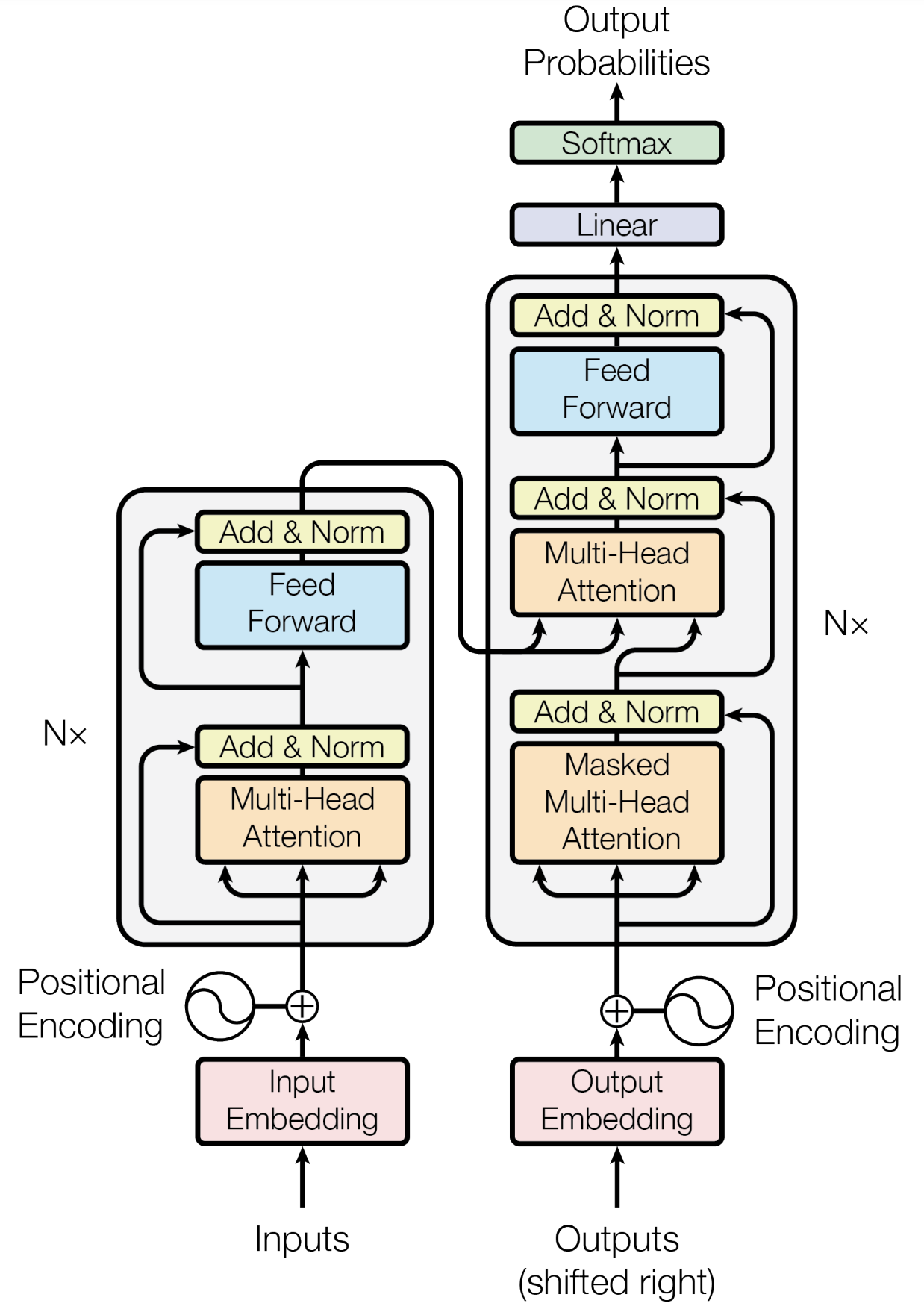 Recap: Transformer [Vaswani et al. 2017]
An encoder-decoder architecture
3 forms of attention
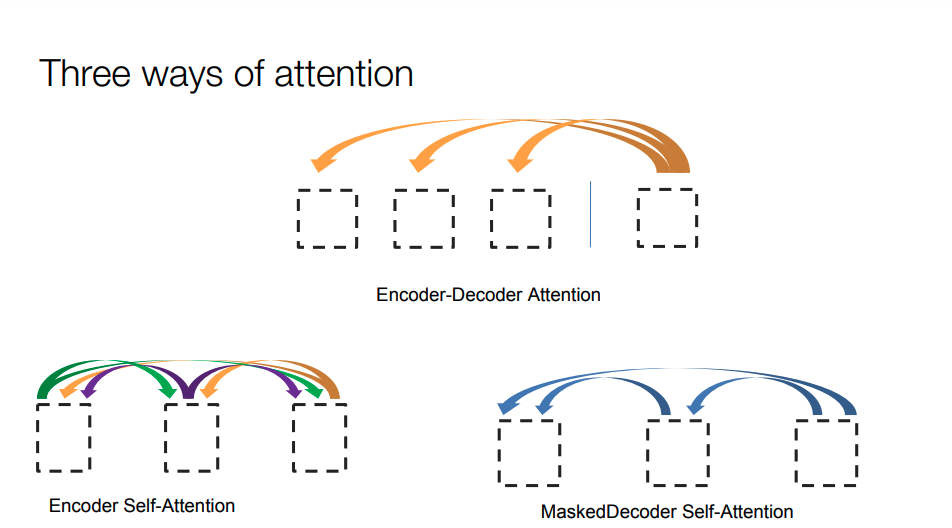 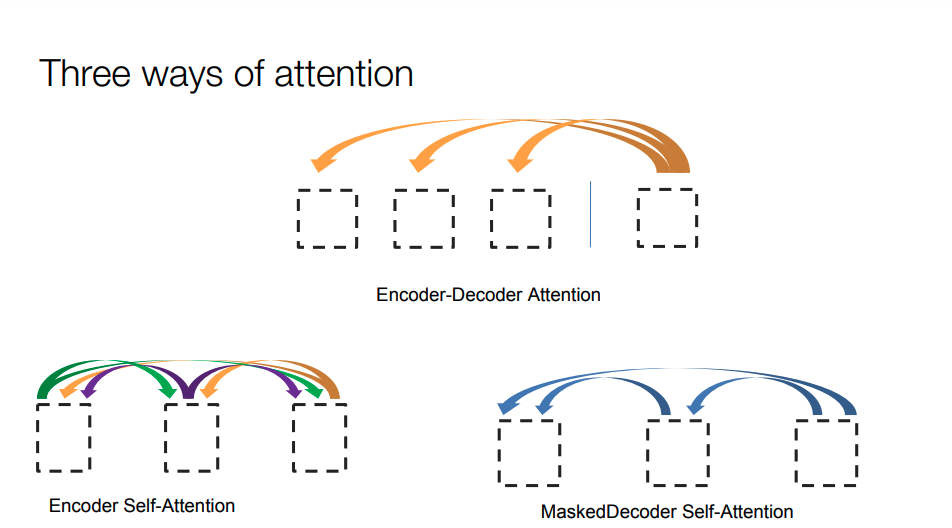 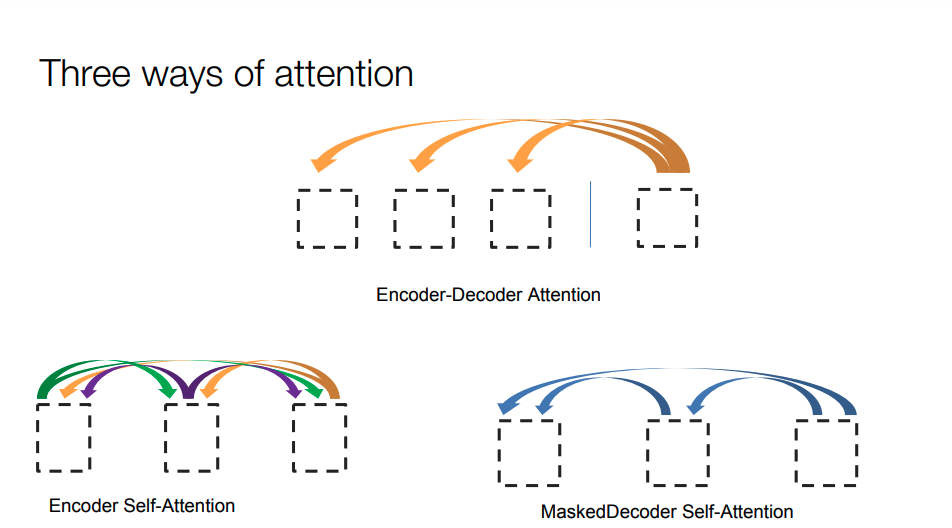 6
[Attention Is All You Need, Vaswani et al. 2017]
Llamma model: 
https://github.com/facebookresearch/llama/blob/main/llama/model.py#L178-L195
After Transformer …
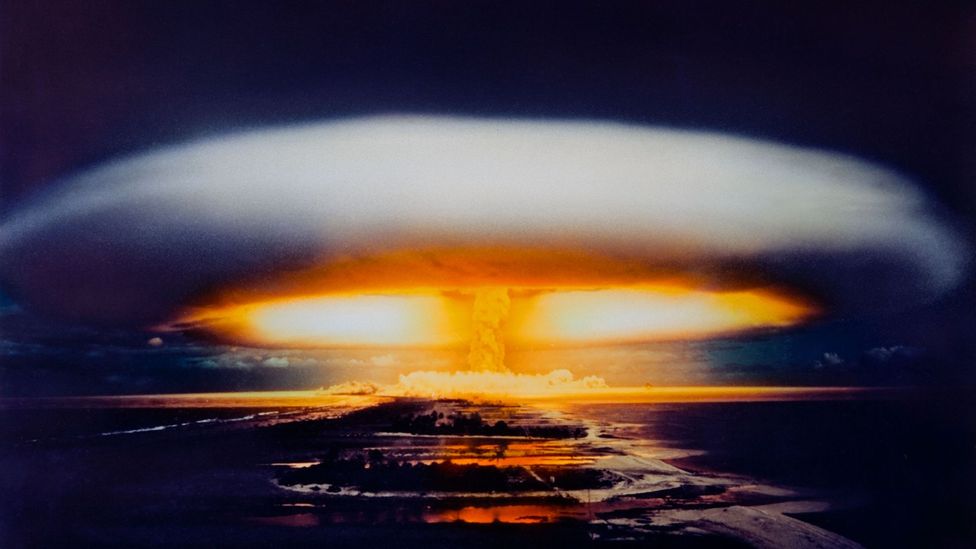 [Speaker Notes: https://arxiv.org/pdf/2106.04554.pdf]
Impact of Transformers
A building block for a variety of LMs
Examples: BERT, RoBERTa, SciBERT.
Captures bidirectional context. Wait, how do we pretrain them?
Encoders
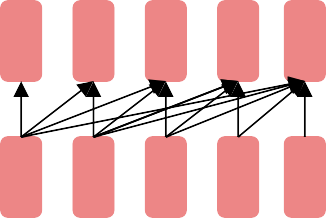 Examples: GPT-2, GPT-3, LaMDA
Other name: causal or auto-regressive language model 
Nice to generate from; can’t condition on future words
Decoders
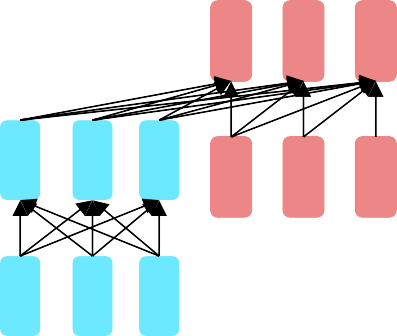 Examples: Transformer, T5, Meena
What’s the best way to pretrain them?
Encoder-
Decoders
10
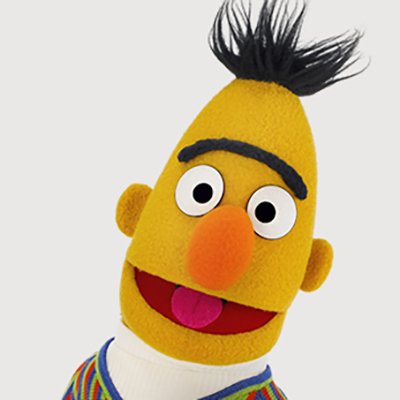 BERT
Encoders
BERT
Bidirectional Encoder Representations from Transformers
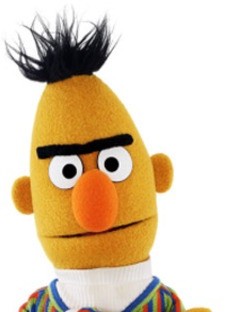 12
BERT
Bidirectional
Encoder Representations from Transformers
Like Bidirectional LSTMs (ELMo), let’s look in both directions
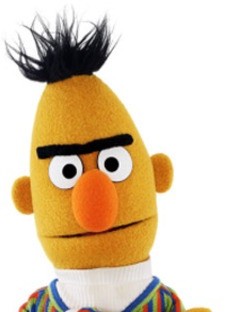 13
BERT
Encoder
Transformers
Bidirectional
Representations from
Let’s only use Transformer Encoders, no Decoders
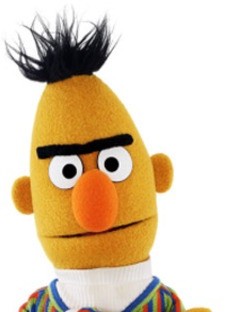 14
BERT
Representations
Bidirectional Encoder
from Transformers
It’s a language model that builds rich representations
via self-supervised learning (pre-training)
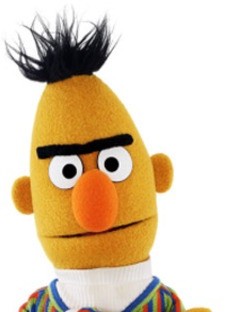 15
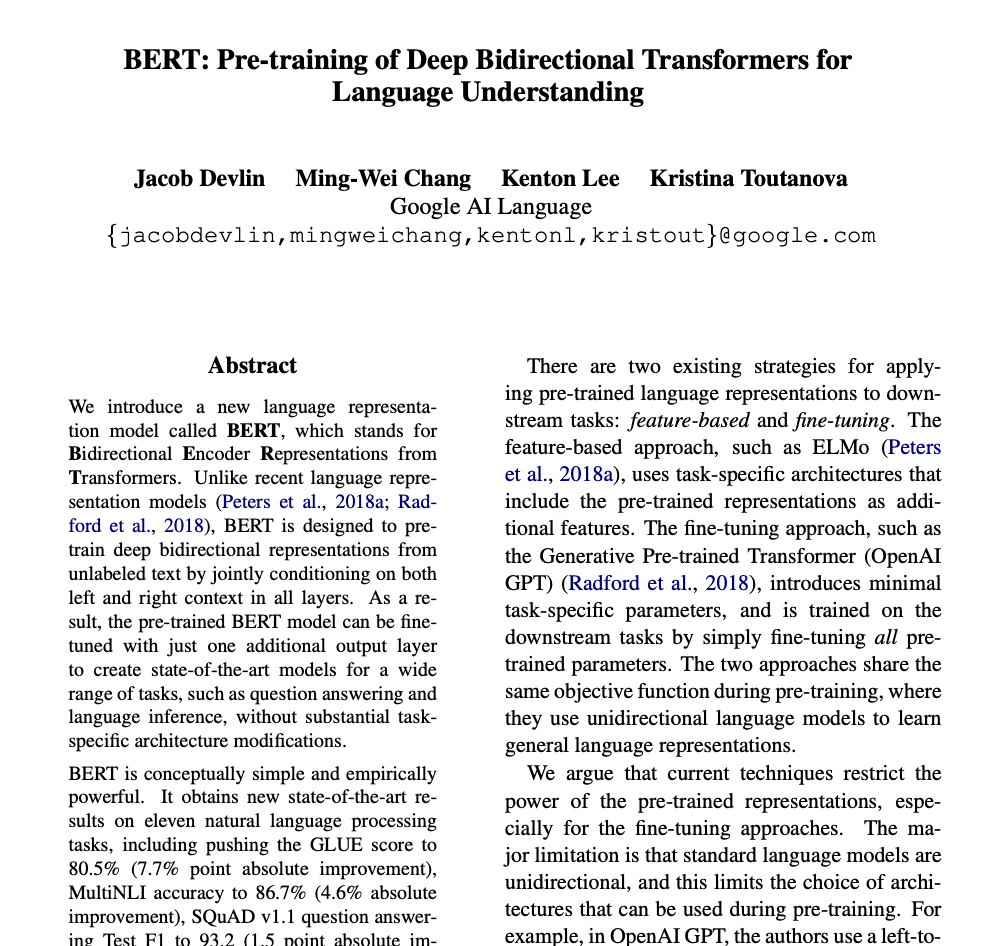 BERT (2018)
Transformer based networkto learn representations oflanguage
Improvements
Bi-directional LSTM -> Self-attention
Massive data
Masked-LM objective
BERT: Architecture
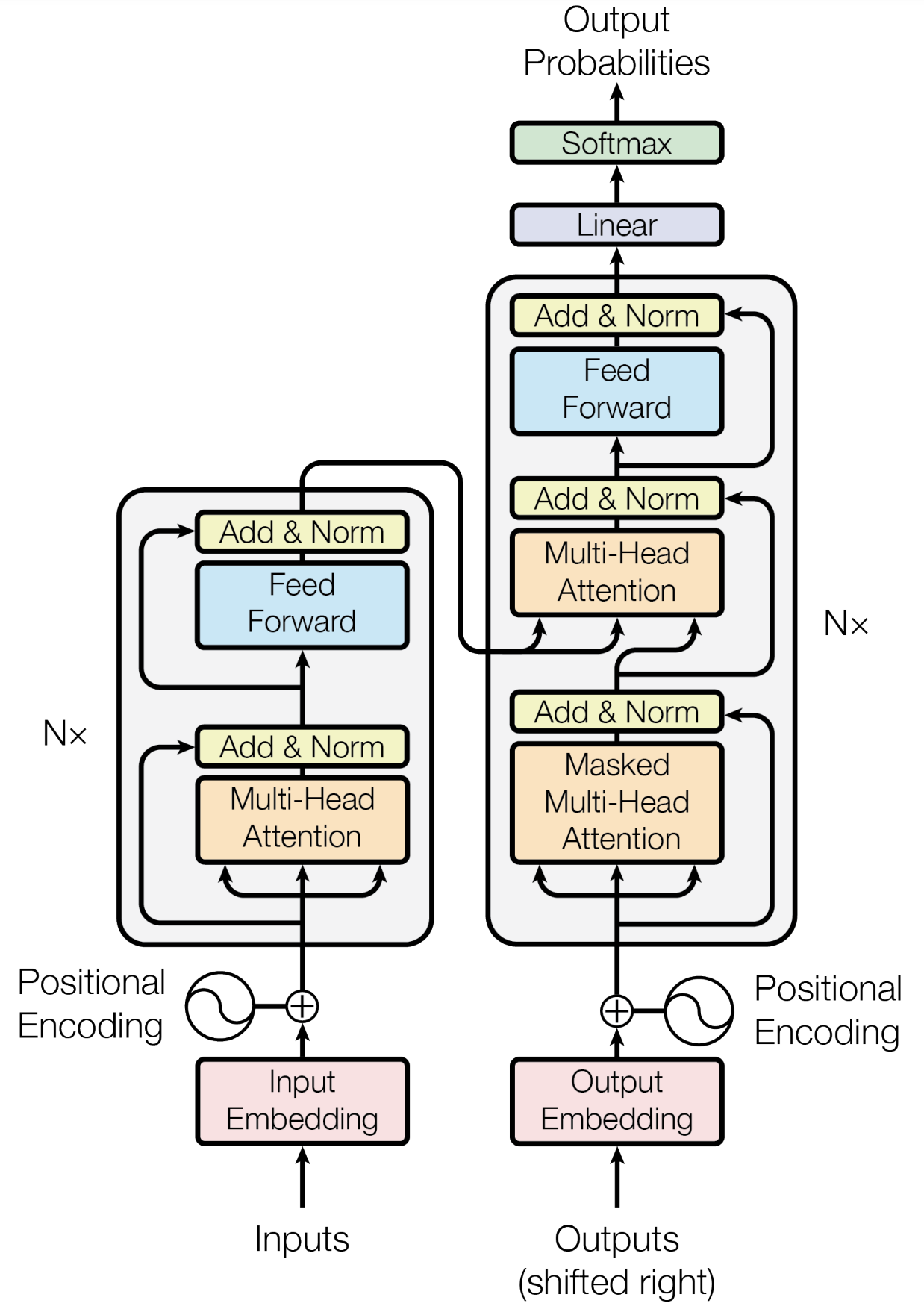 Stacks of Transformer encoders”
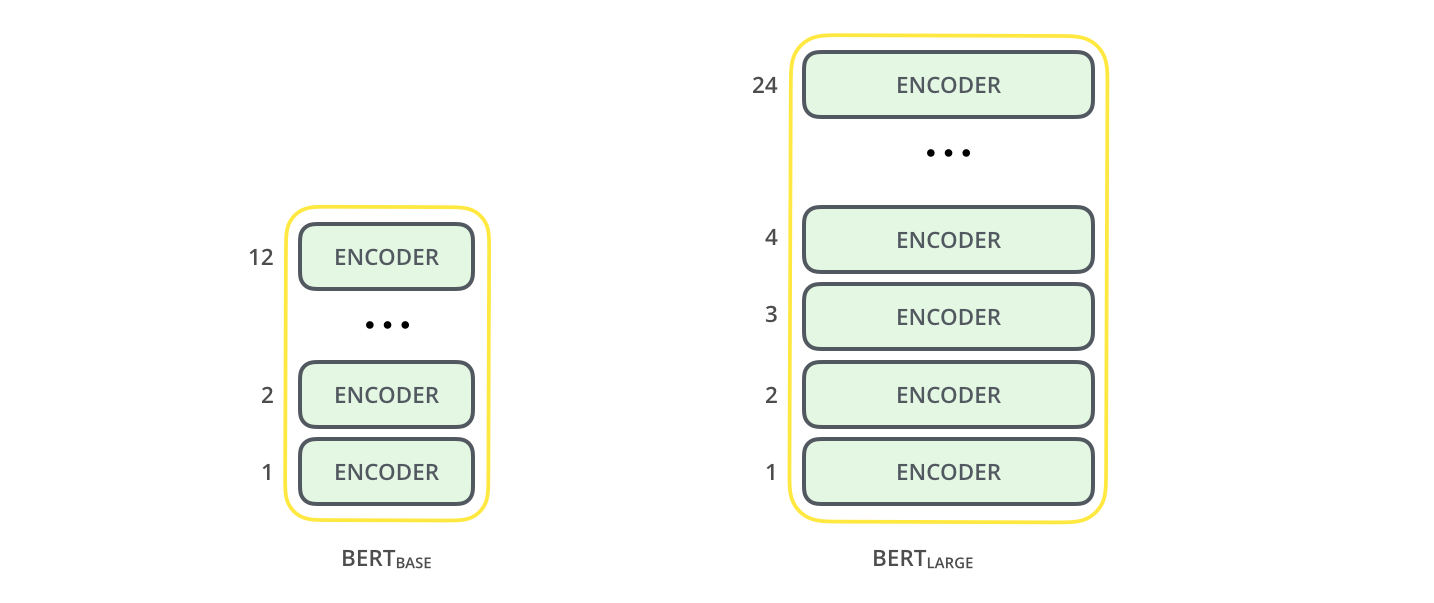 [BERT: Pre-training of Deep Bidirectional Transformers for Language Understanding, Devlin et al. 2018]
BERT: Architecture
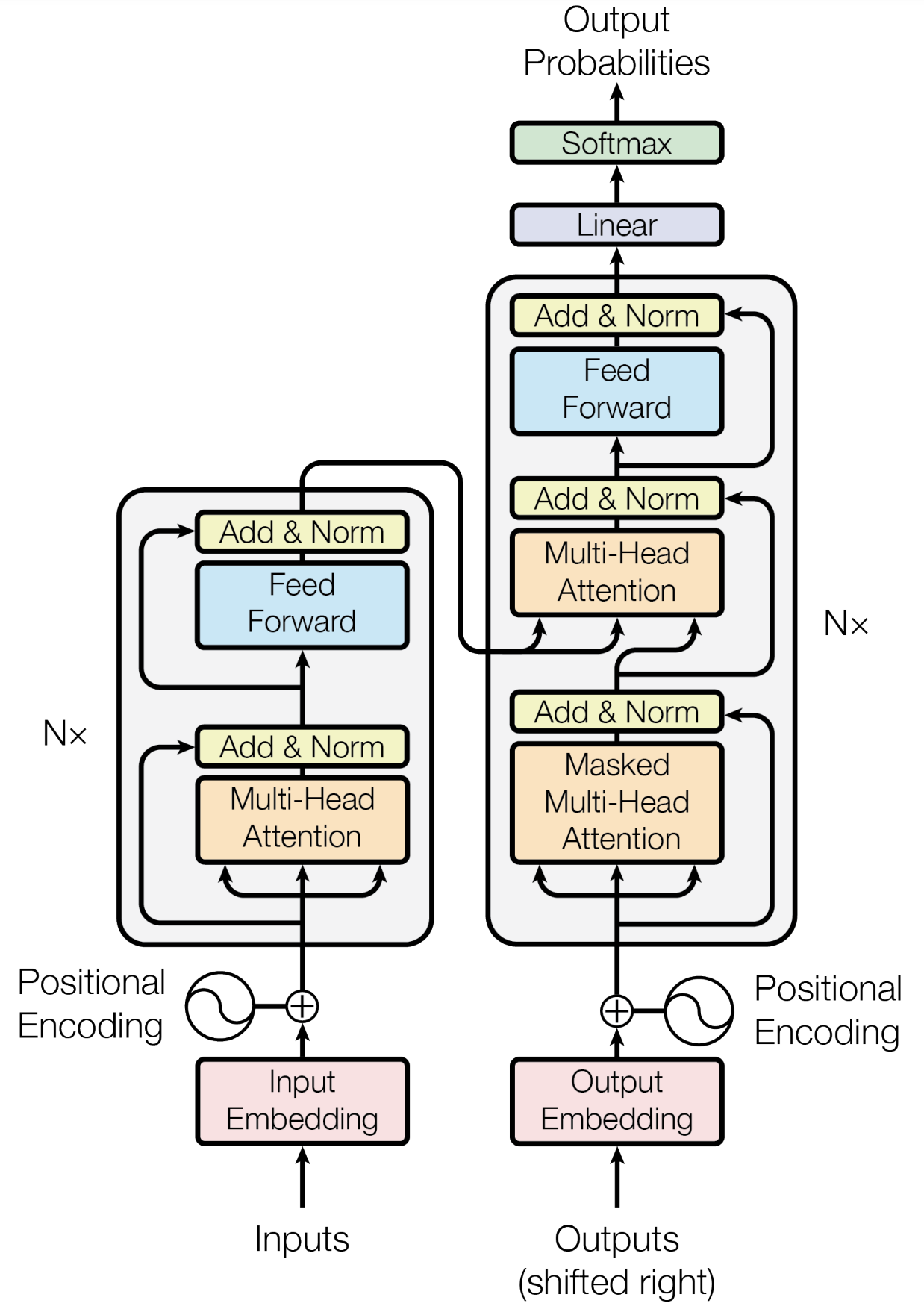 Model output dimension: 512
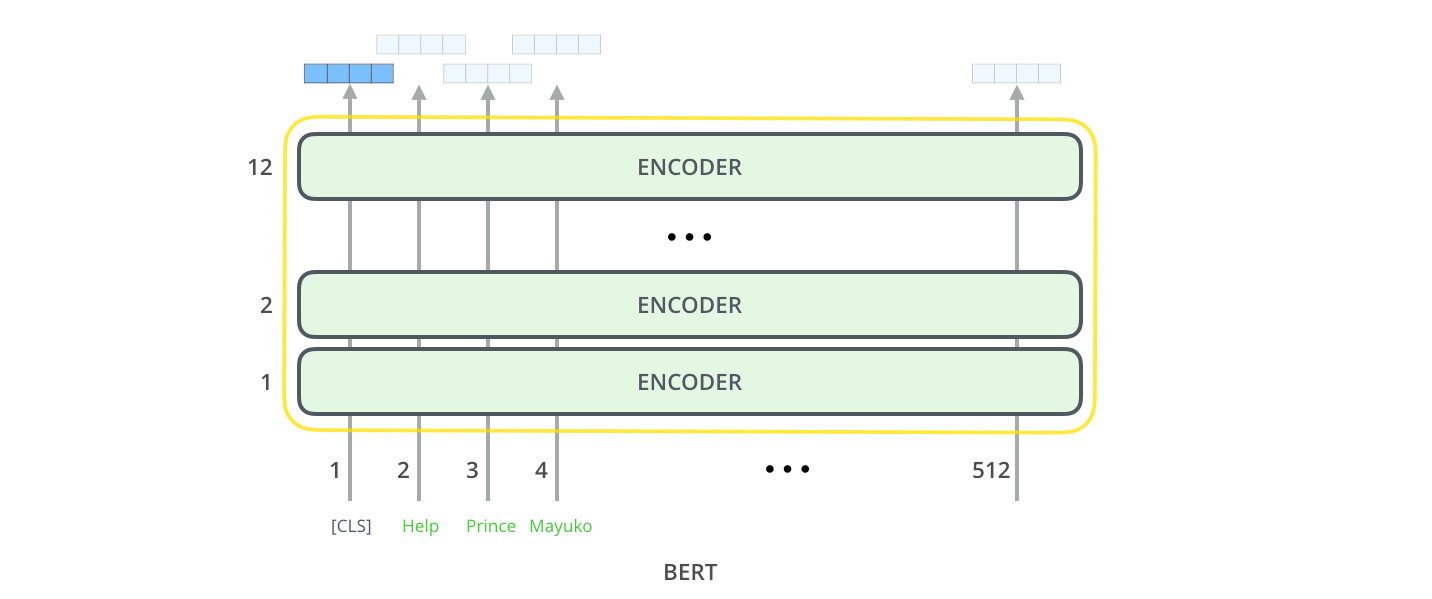 [BERT: Pre-training of Deep Bidirectional Transformers for Language Understanding, Devlin et al. 2018]
brown 0.92
lazy 0.05
playful 0.03
BERT
BERT is trained to uncover masked tokens.
Encoder #12
Encoder #2
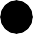 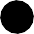 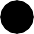 Encoder #1
The
x2
brown	dog
x3	x4
<CLS>
x1
38
Probing BERT Masked LM
Making words forces BERT to use context in both directions to predict the masked word.
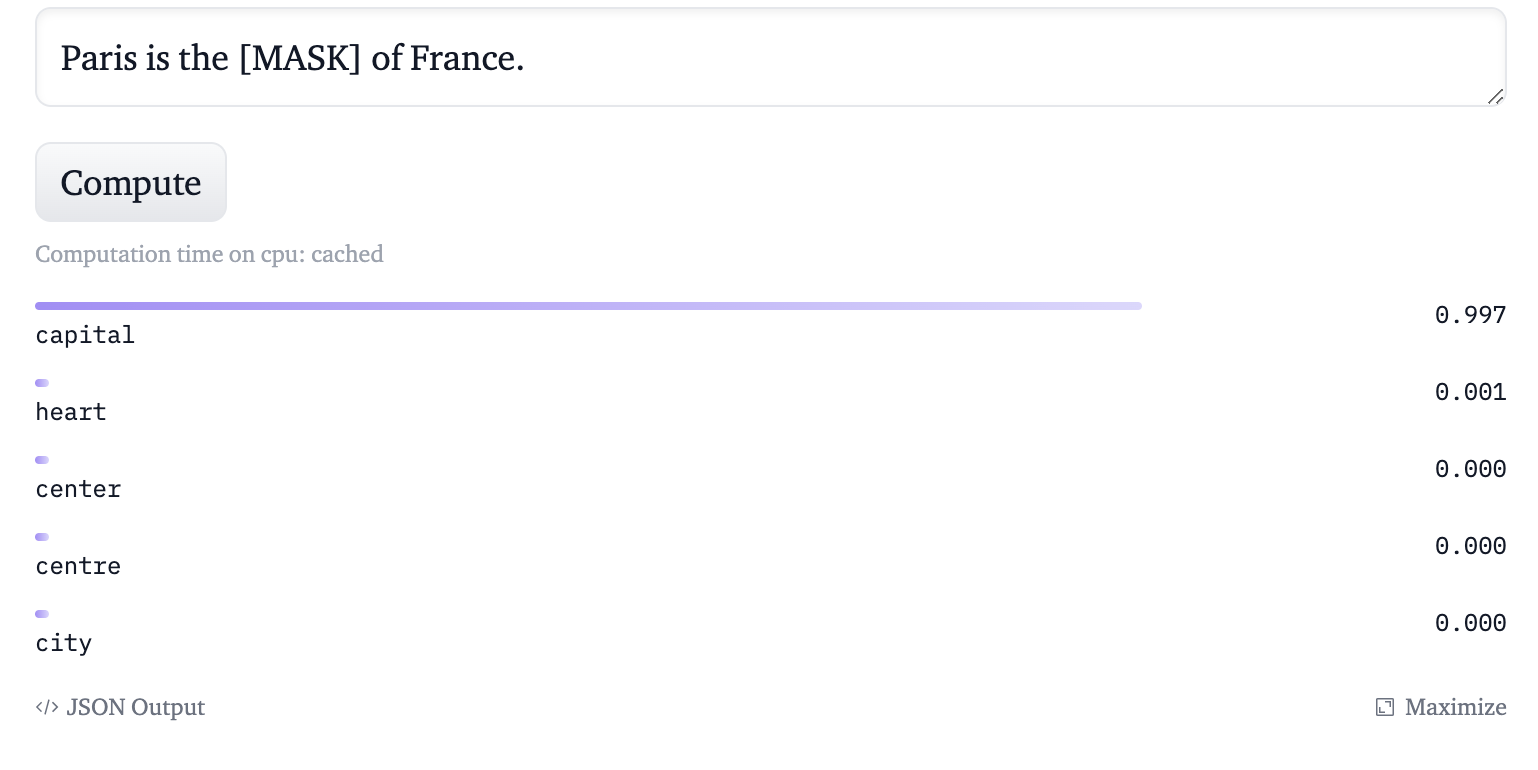 20
https://huggingface.co/bert-base-uncased
Probing BERT Masked LM
Making words forces BERT to use context in both directions to predict the masked word.
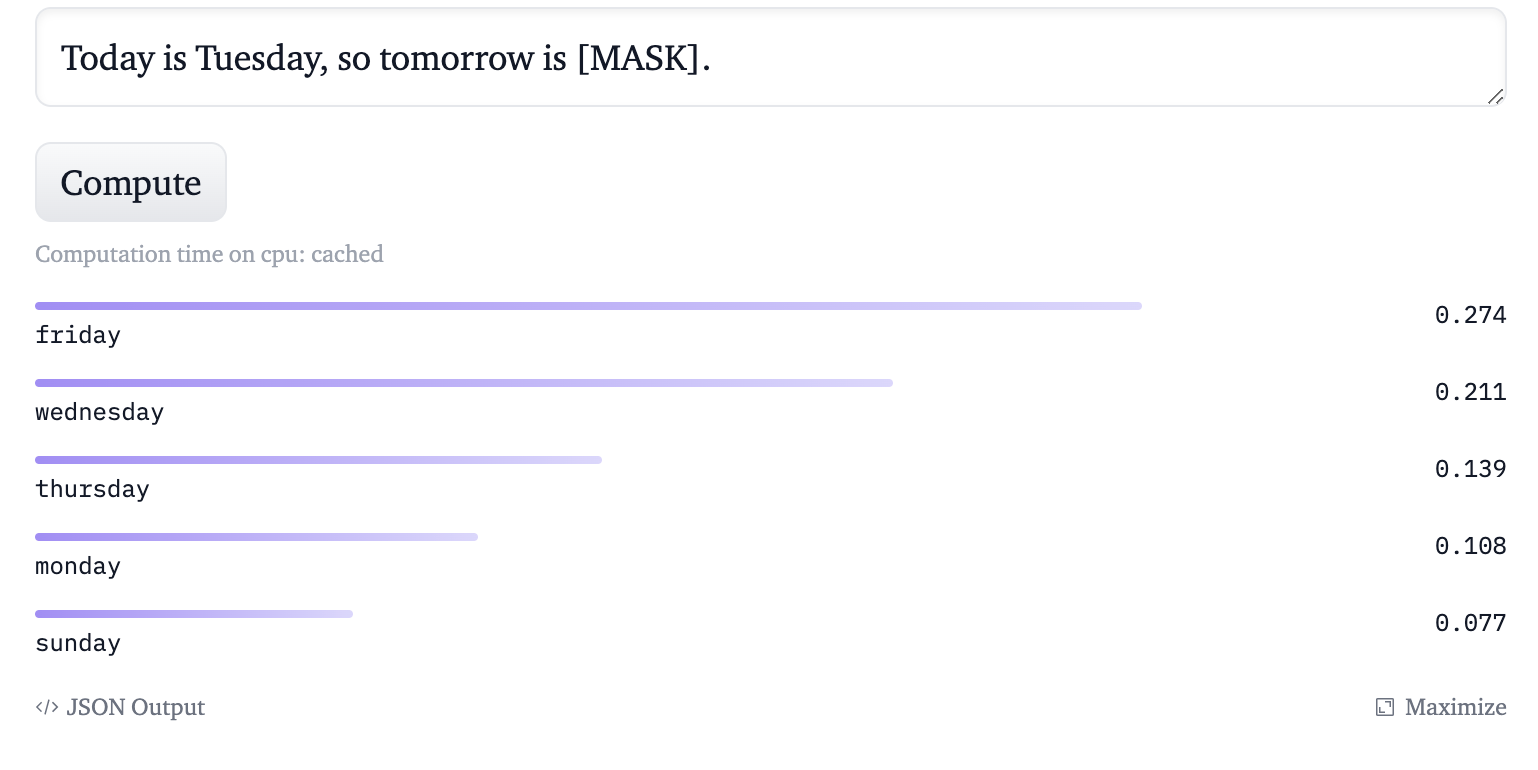 21
https://huggingface.co/bert-base-uncased
BERT: Pre-training Objective (1): Masked Tokens
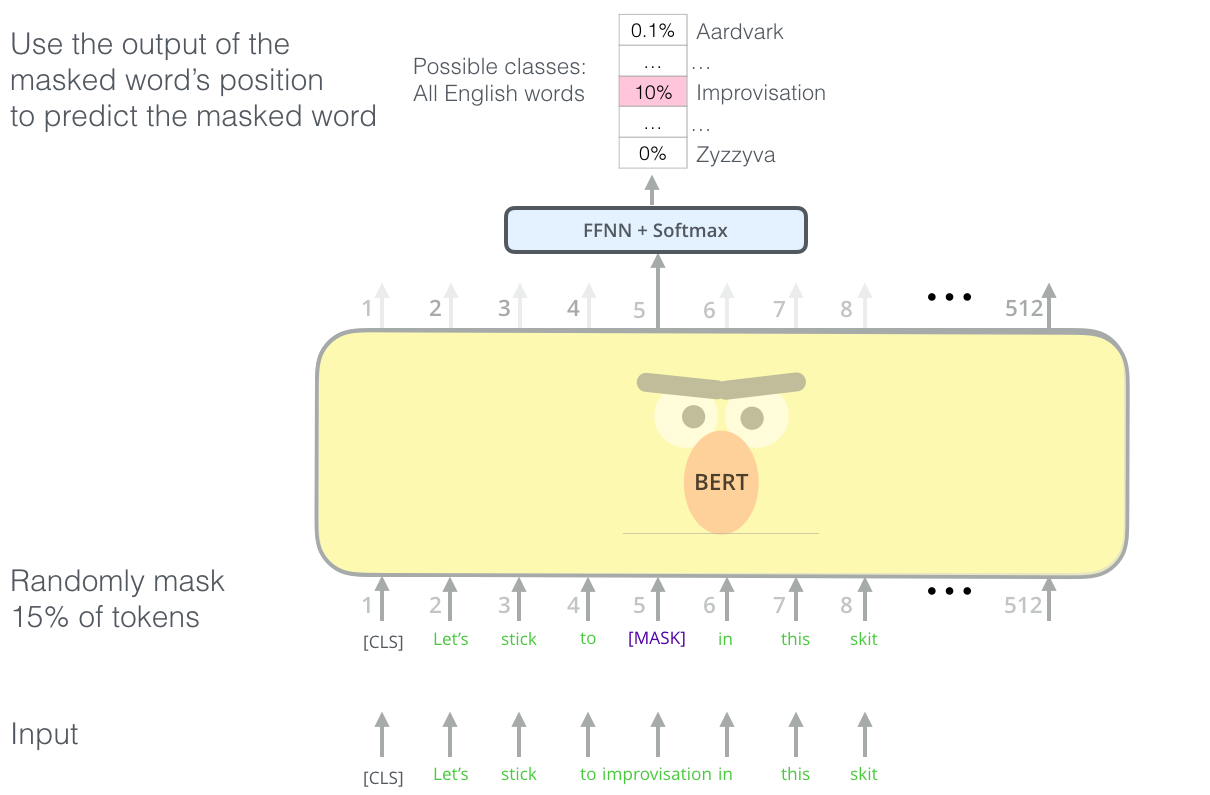 Randomly mask 15% of the tokens and train the model to predict them.
[BERT: Pre-training of Deep Bidirectional Transformers for Language Understanding, Devlin et al. 2018]
BERT: Pre-training Objective (1): Masked Tokens
the man went to the [MASK] to buy a [MASK] of milk


Too little masking: Too expensive to train 
Too much masking: Underdefined (not enough context)
store
Galon
[BERT: Pre-training of Deep Bidirectional Transformers for Language Understanding, Devlin et al. 2018]
BERT: Pre-training Objective (2): Sentence Ordering
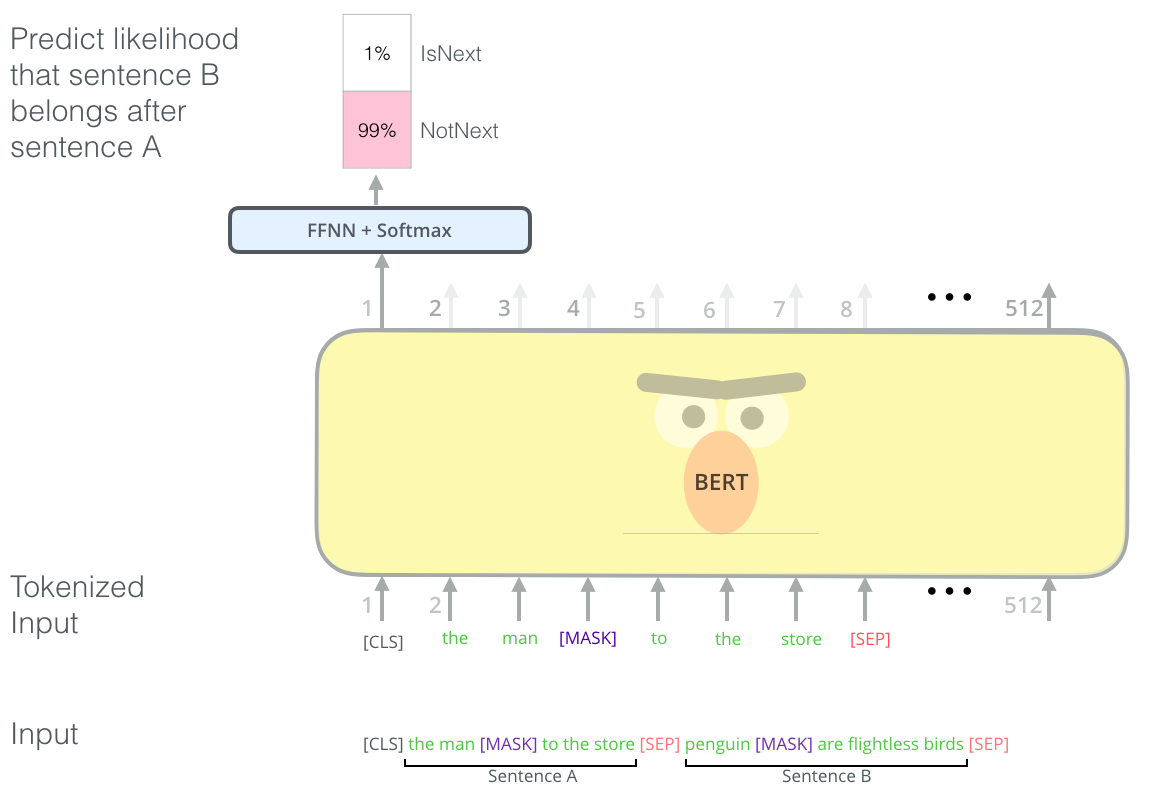 Predict sentence ordering


50% correct ordering, and50% random incorrect ones
[BERT: Pre-training of Deep Bidirectional Transformers for Language Understanding, Devlin et al. 2018]
BERT: Pre-training Objective (2): Sentence Ordering
Learn relationships between sentences, predict whether Sentence B is actual sentence that proceeds Sentence A, or a random sentence
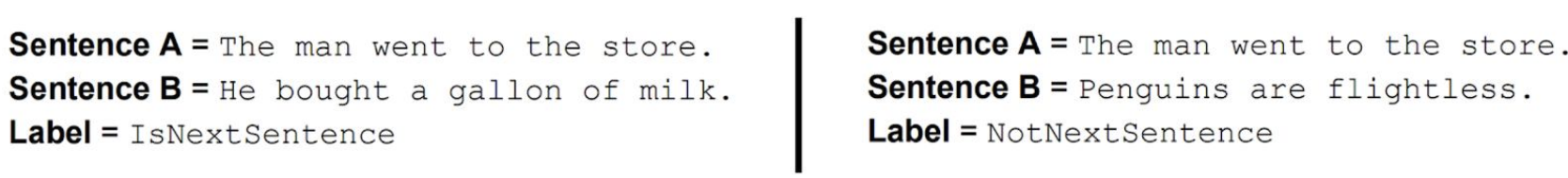 [BERT: Pre-training of Deep Bidirectional Transformers for Language Understanding, Devlin et al. 2018]
BERT
brown 0.92
lazy 0.05
playful 0.03
BERT has 2 training objectives:
BERT
Predict the Masked word (a la CBOW)
1.
Encoder #6
15% of all input words are randomly masked.
80% become [MASK]

10% become revert back

10% become are deliberately corrupted  as wrong words
Encoder #2
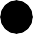 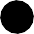 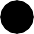 Encoder #1
The
x2
brown	dog
x3	x4
<CLS>
x1
39
BERT
BERT has 2 training objectives:
isNext	0.98
notNext	0.02
Two sentences are fed in
2.
BERT
at a time. Predict the if the
Encoder #6
second sentence of input  truly follows the first one  or not.
Encoder #2
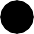 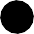 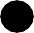 Encoder #1
The
x2
dog
x4
brown
x3
ran […]	[SEP] Fido came home [SEP]
<CLS>
x1
40
BERT (alternate view)
https://jalammar.github.io/illustrated-bert/
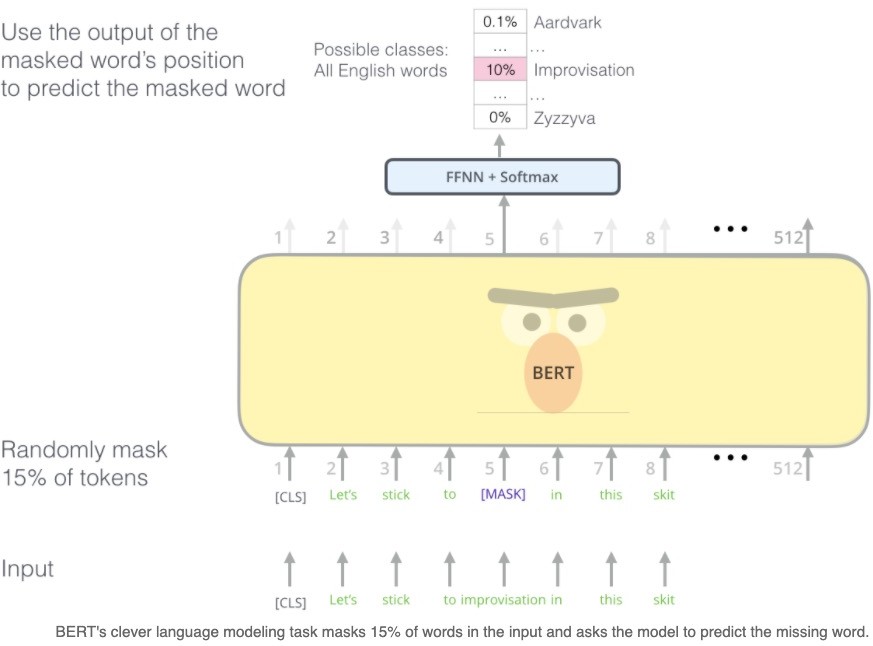 28
BERT
The two sentences are separated by  a <SEP> token.
50% of the time, the 2nd sentence is a  randomly selected sentence from the  corpus.
50% of the time, it truly follows the  first sentence in the corpus.
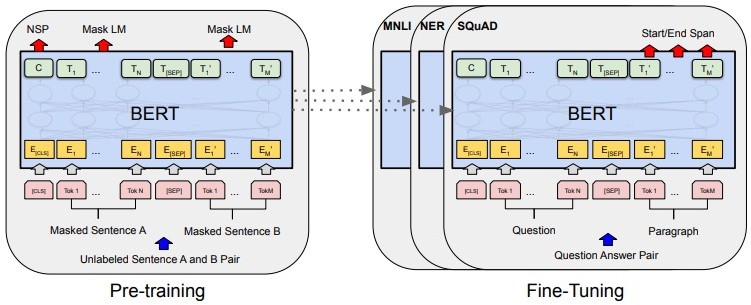 Source: original BERT paper: https://arxiv.org/pdf/1810.04805.pdf
29
BERT
NOTE: BERT also embeds the inputs
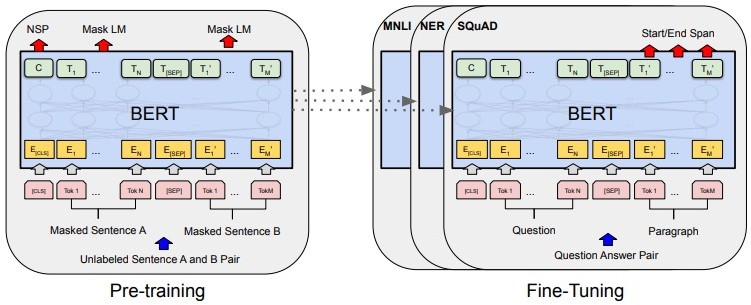 by their
embeddings.
WordPiece
WordPiece is a sub-word tokenization  learns to merge and use characters  based on which pairs maximize the  likelihood of the training data if  added to the vocab.
Source: original BERT paper: https://arxiv.org/pdf/1810.04805.pdf
30
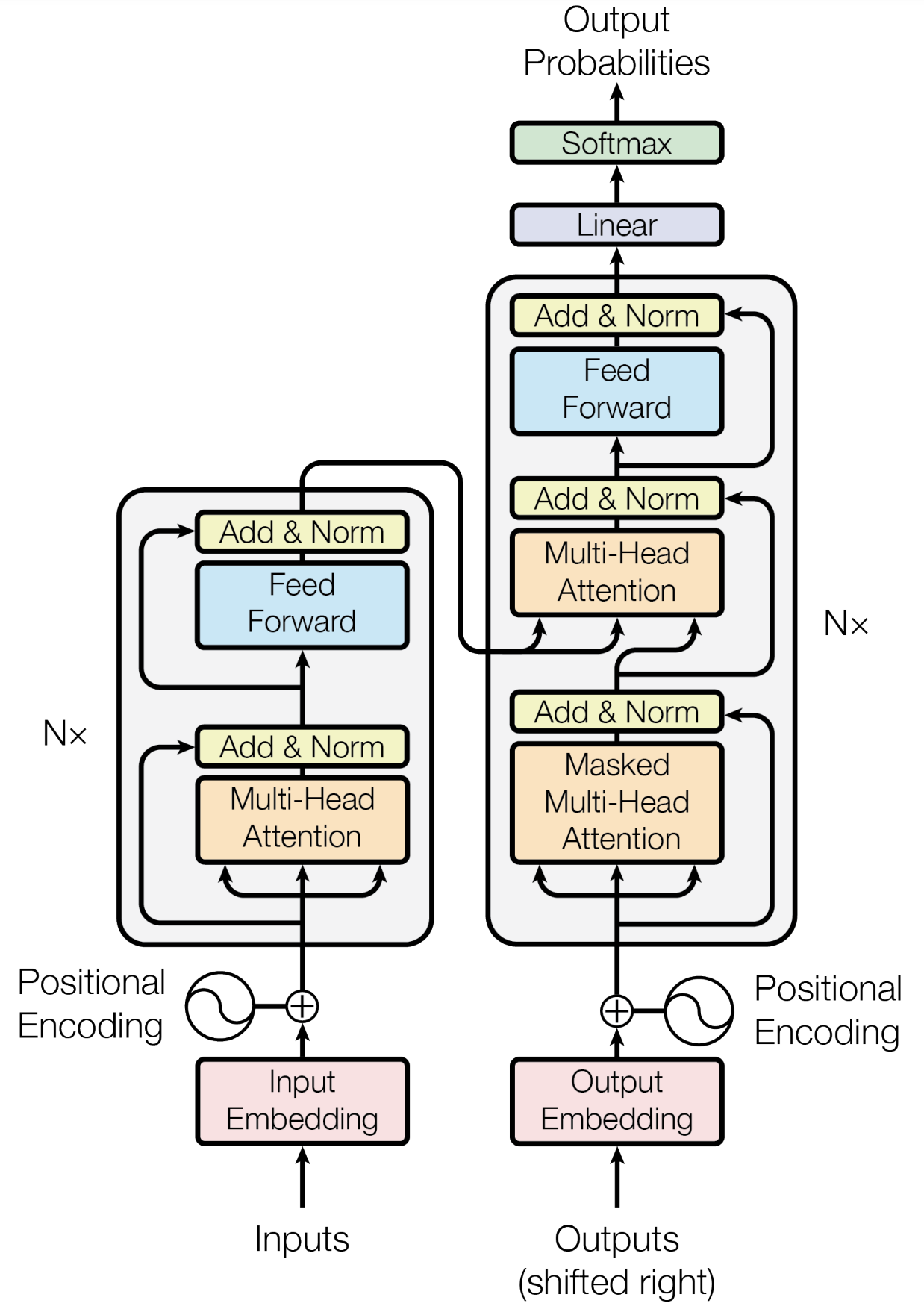 BERT: Input Representation
Use 30,000 WordPiece vocabulary on input. 
Each token is sum of three embeddings 
Addition to transformer encoder: sentence embedding
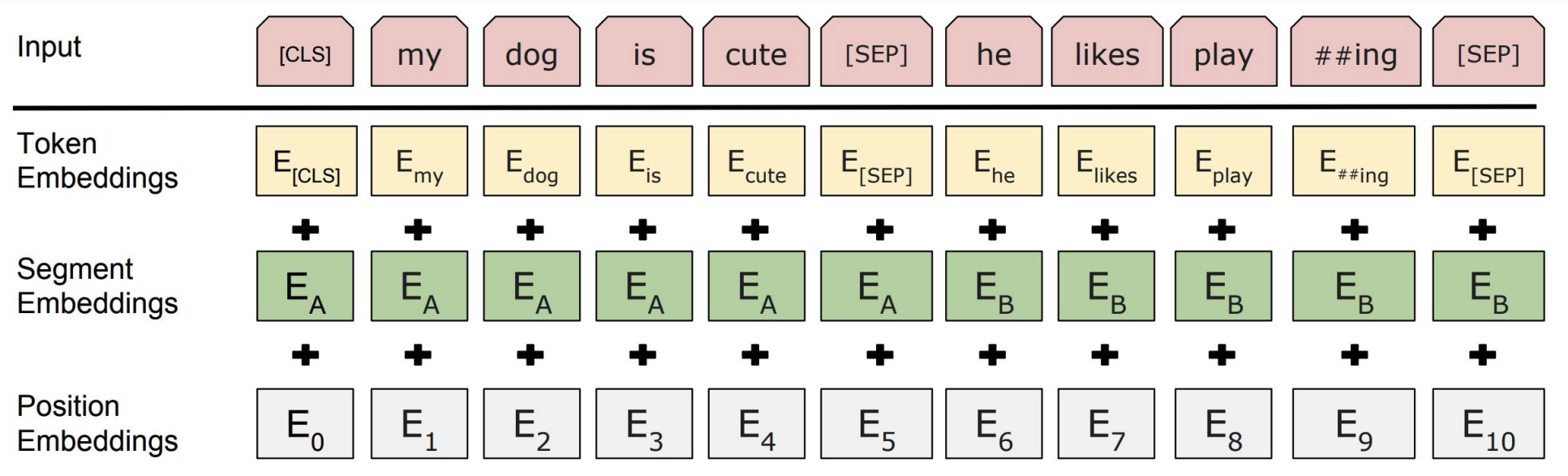 [BERT: Pre-training of Deep Bidirectional Transformers for Language Understanding, Devlin et al. 2018]
Training
Trains model on unlabeled data over different pre-training tasks (self-supervised learning)
Data: Wikipedia (2.5B words) + BookCorpus (800M words)
Training Time: 1M steps (~40 epochs)
Optimizer: AdamW, 1e-4 learning rate, linear decay 
BERT-Base: 12-layer, 768-hidden, 12-head
BERT-Large: 24-layer, 1024-hidden, 16-head
Trained on 4x4 or 8x8 TPUs for 4 days
[BERT: Pre-training of Deep Bidirectional Transformers for Language Understanding, Devlin et al. 2018]
BERT in Practice
Fine-tuning BERT
“Pretrain once, finetune many times.”
Idea: Make pre-trained model usable in downstream tasks
Initialized with pre-trained model parameters
Fine-tune model parameters using labeled data from downstream tasks
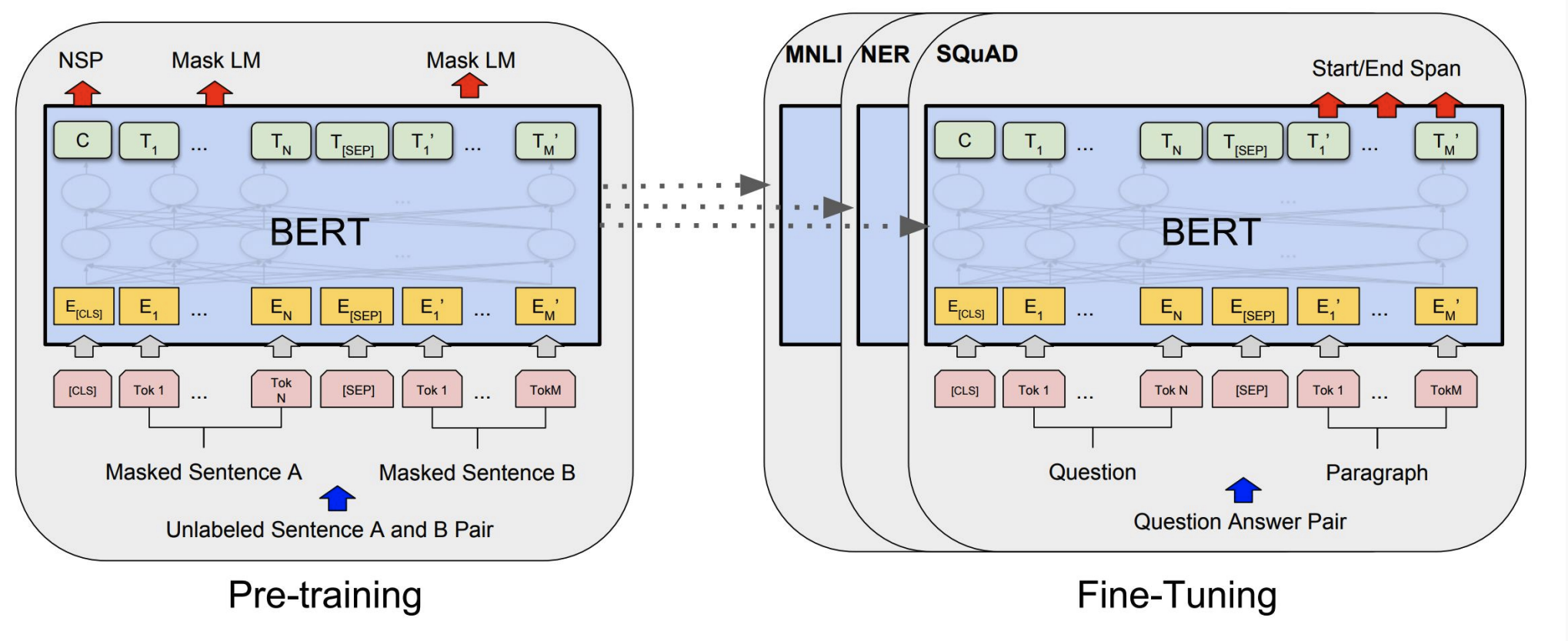 [BERT: Pre-training of Deep Bidirectional Transformers for Language Understanding, Devlin et al. 2018]
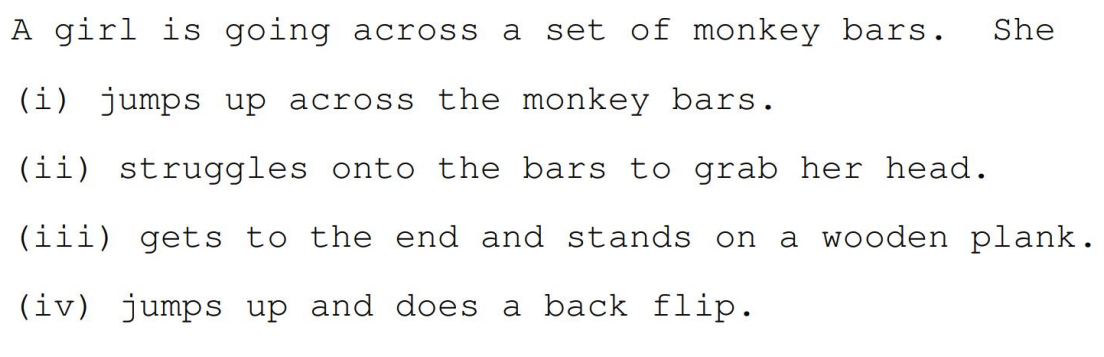 An Example Result: SWAG
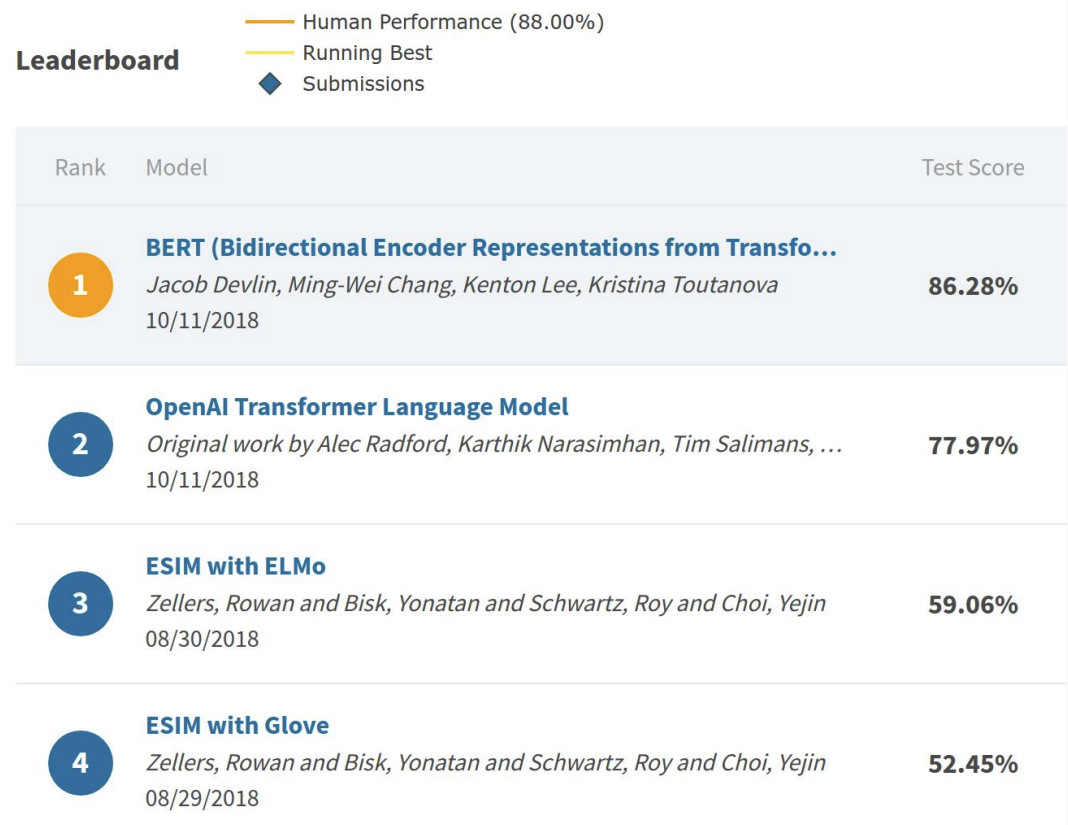 Run each Premise + Ending through BERT. 
Produce logit for each pair on token 0 ([CLS])
[BERT: Pre-training of Deep Bidirectional Transformers for Language Understanding, Devlin et al. 2018]
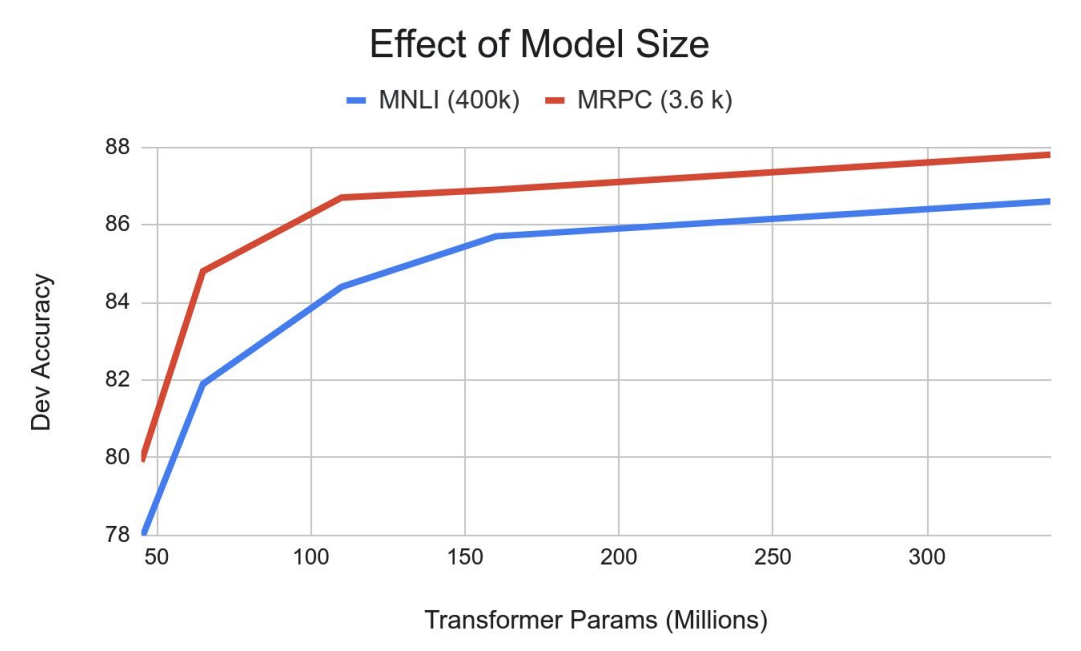 Effect of Model Size
Big models help a lot 
Going from 110M -> 340M params helps even on datasets with 3,600 labeled examples 
Improvements have not asymptoted
[BERT: Pre-training of Deep Bidirectional Transformers for Language Understanding, Devlin et al. 2018]
Why did no one think of this before?
Concretely, why wasn’t contextual pre-training popular before 2018 with ELMo?

Good results on pre-training is >1,000x to 100,000 more expensive than supervised training.
What Happened After BERT?
RoBERTa (Liu et al., 2019) 
Drops the next sentence prediction loss! 
Trained on 10x data (the original BERT was actually under-trained)
Much stronger performance than BERT (e.g., 94.6 vs 90.9 on SQuAD) 
Still one of the most popular models to date
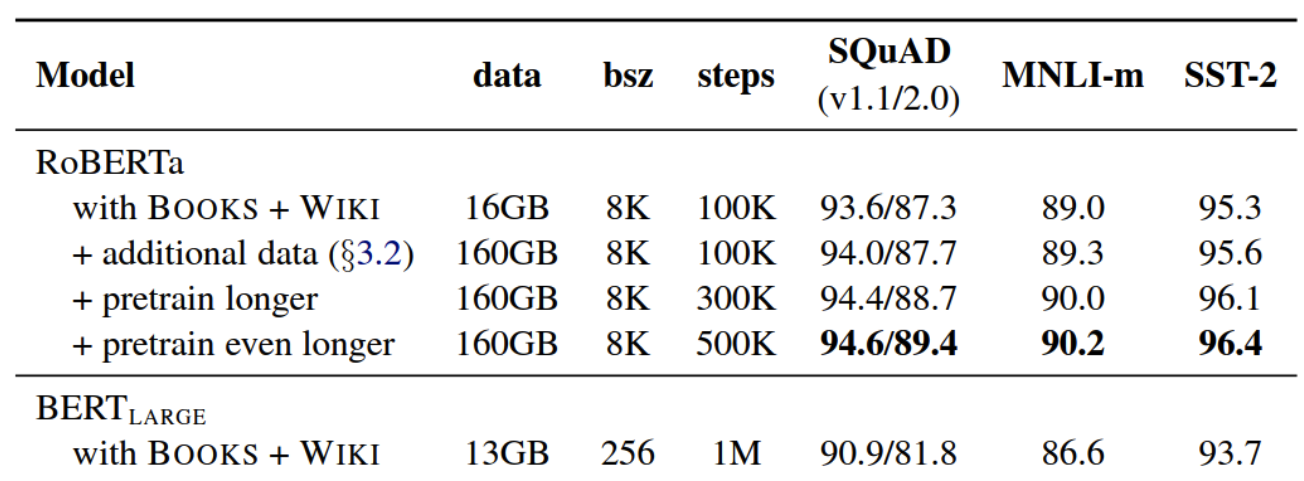 What Happened After BERT?
RoBERTa (Liu et al., 2019) 
Drops the next sentence prediction loss! 
Trained on 10x data (the original BERT was actually under-trained)
Much stronger performance than BERT (e.g., 94.6 vs 90.9 on SQuAD) 
Still one of the most popular models to date
ALBERT (Lan et al., 2020) 
Increasing model sizes by sharing model parameters across layers 
Less storage, much stronger performance but runs slower..

ELECTRA (Clark et al., 2020) 
Two models generator and discriminator
It provides a more efficient training method
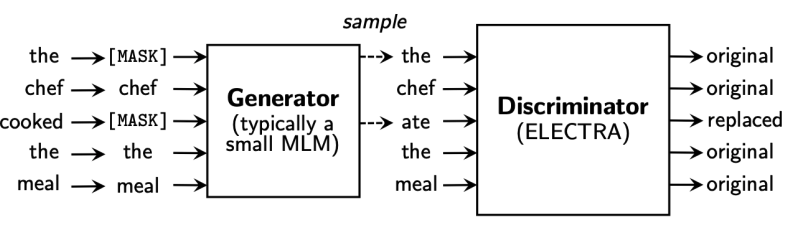 What Happened After BERT?
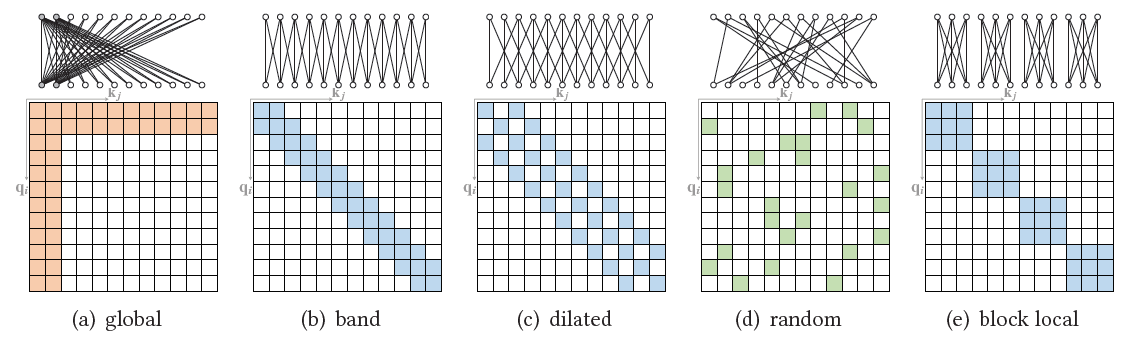 Models that handle long contexts ( 512 tokens) 
Longformer, Big Bird, … 
Multilingual BERT 
Trained single model on 104 languages from Wikipedia. Shared 110k WordPiece vocabulary

BERT extended to different domains 
SciBERT, BioBERT, FinBERT, ClinicalBERT, …

Making BERT smaller to use 
DistillBERT, TinyBERT, …
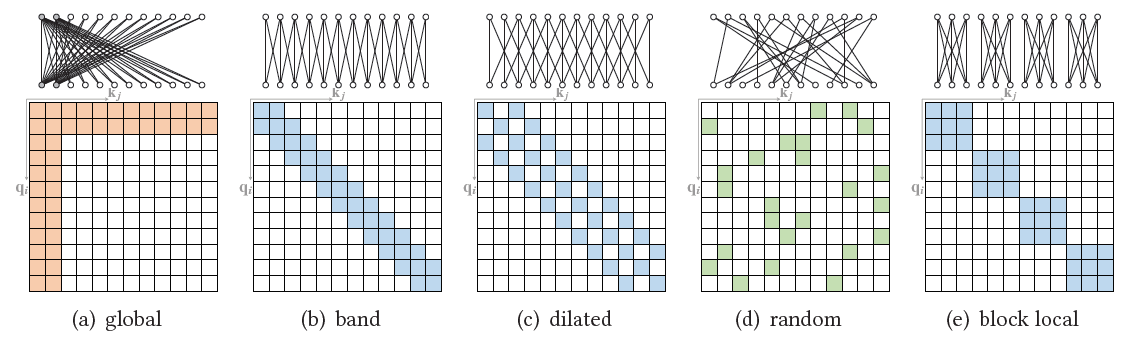 Text generation using BERT
Summary Thus Far
BERT and the family 

An encoder; Transformer-based networks trained on massive piles of data. 

Incredible for learning contextualized embeddings of words

It’s very useful to pre-train a large unsupervised/self-supervised LM  then fine-tune on your particular task (replace the top layer, so that it  can work)

However, they were not designed to generate text.